Растения на Земле
Урок во 2 классе
Растения
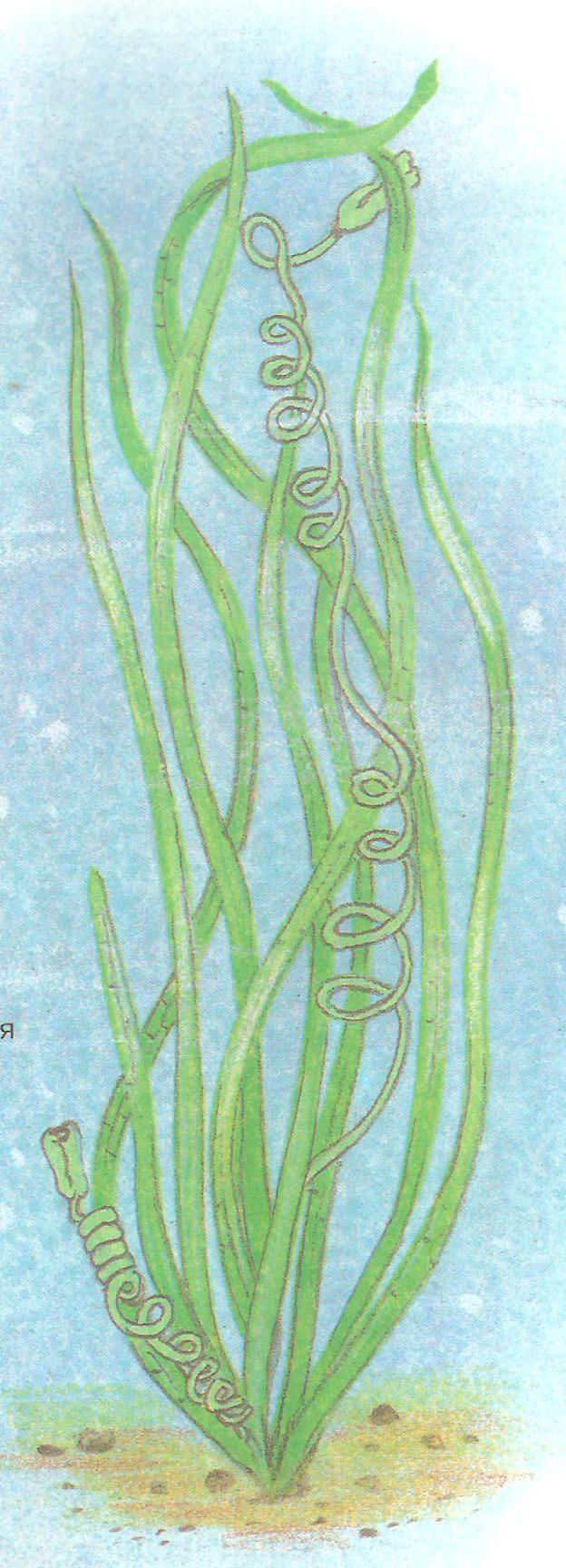 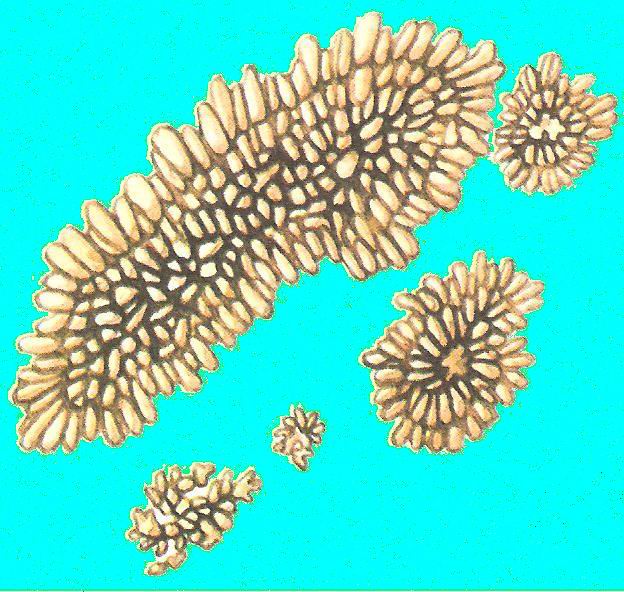 Виды растений
Части растения
цветок
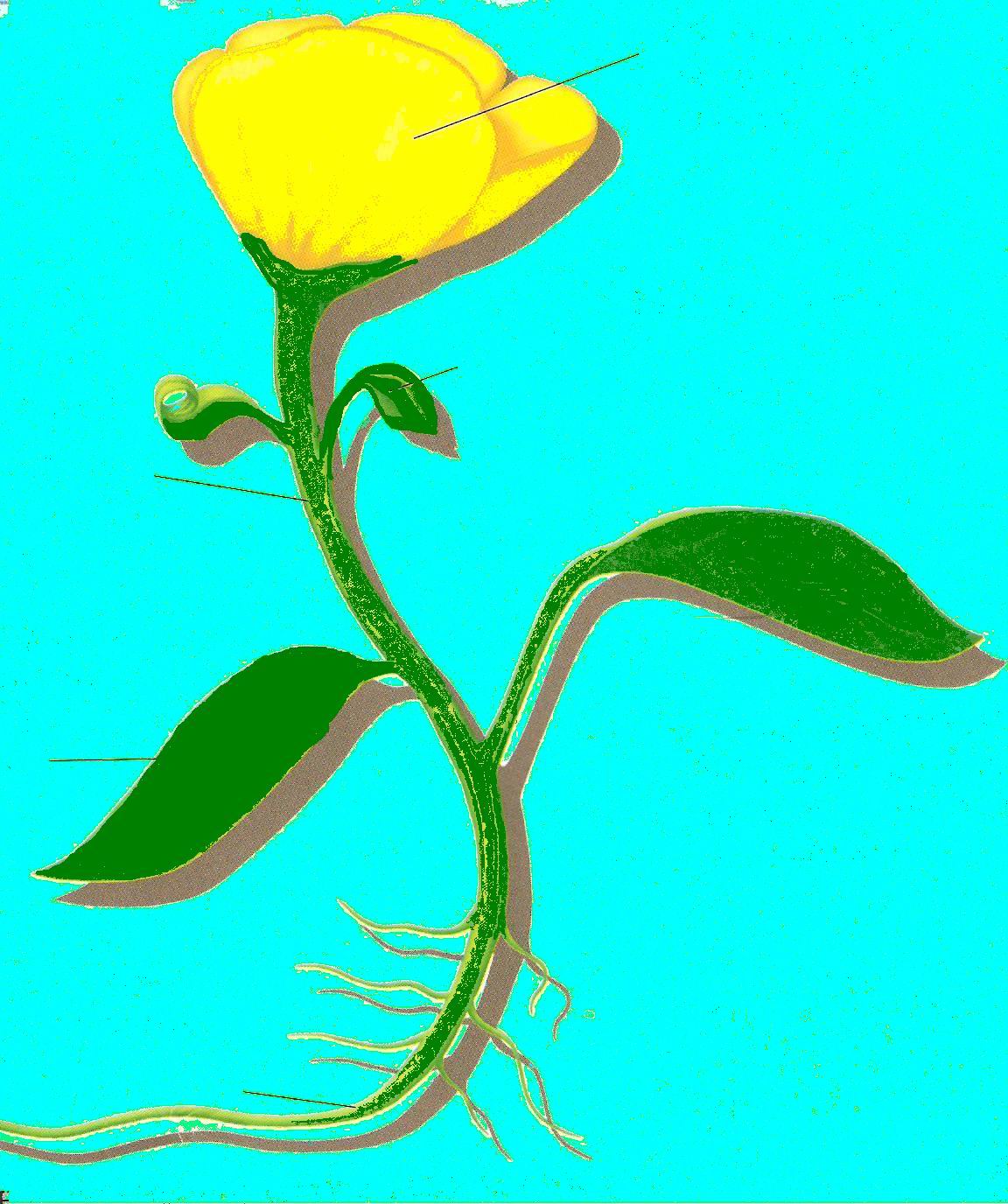 бутон
стебель
лист
лист
корень
Листья
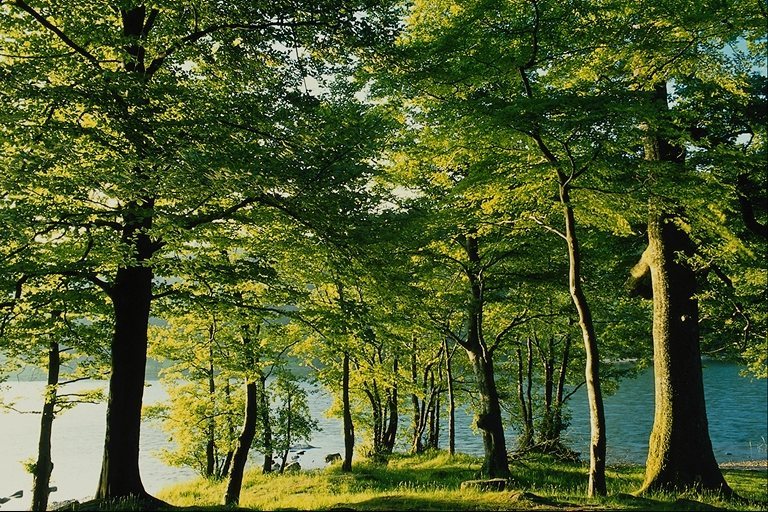 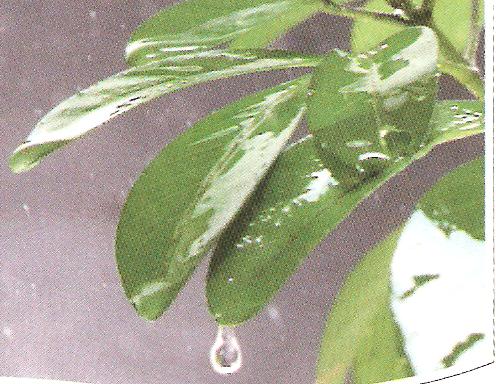 Корень
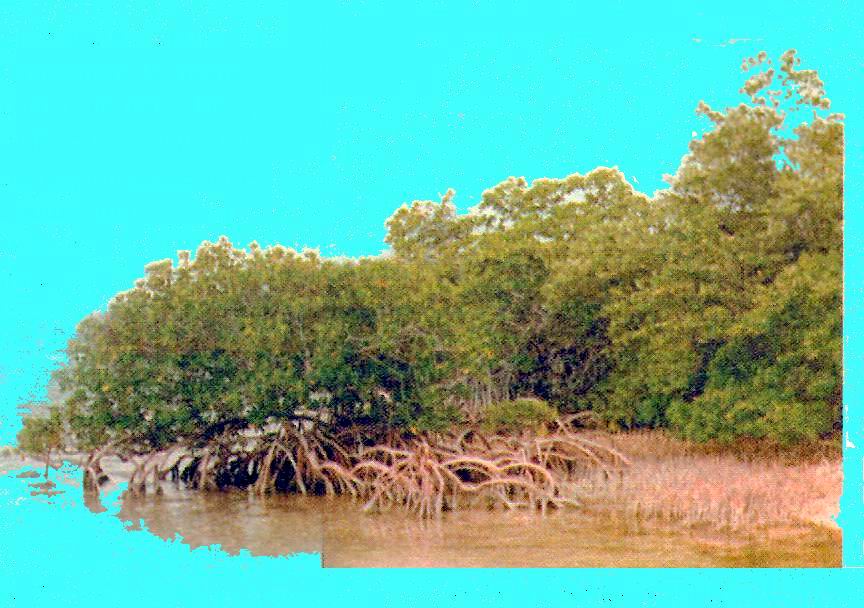 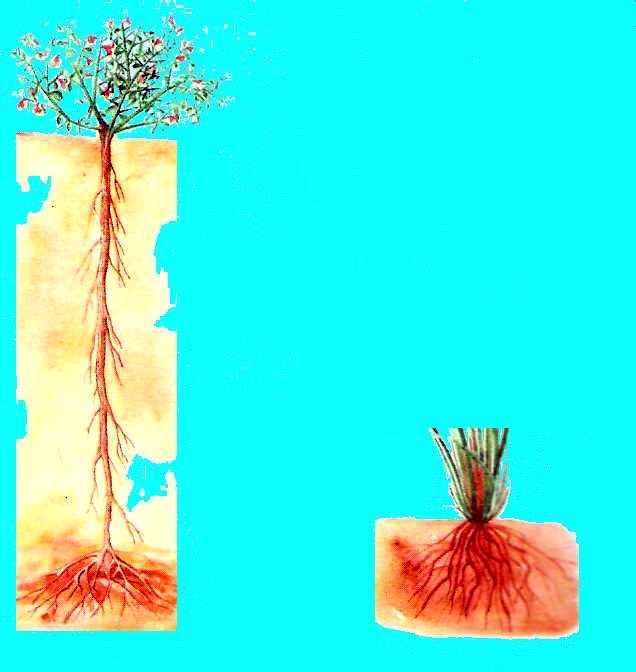 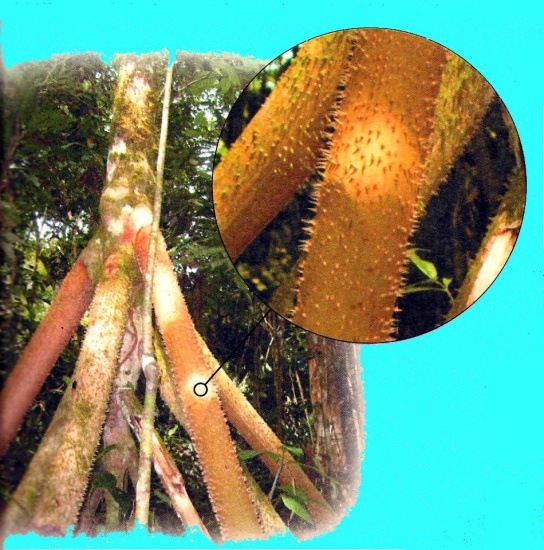 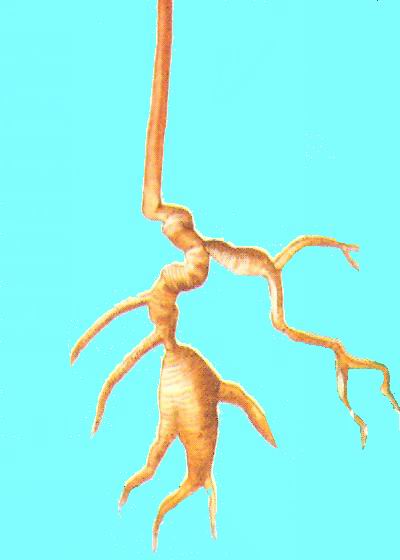 Опыт № 1
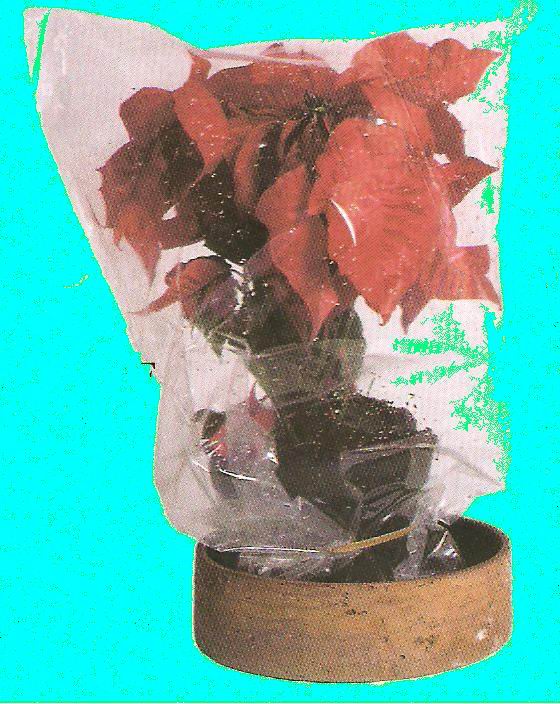 Вывод:
                                                   растения потеют!
Семена
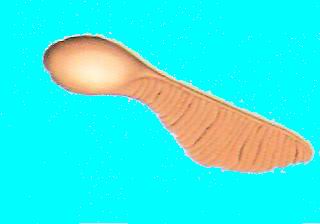 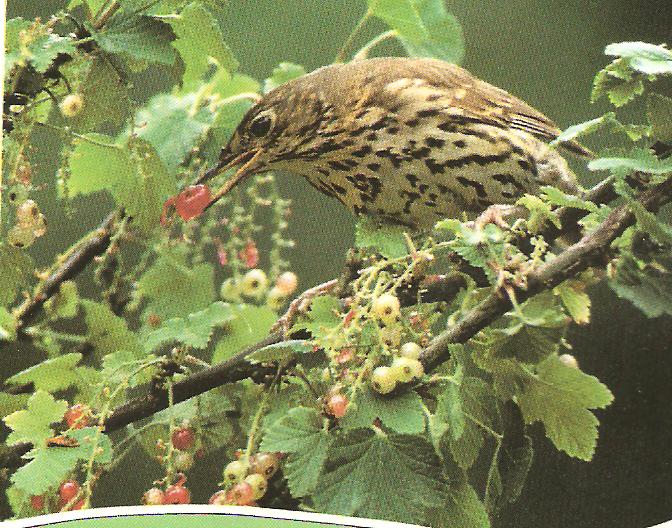 Арктический люпин
Опыт № 2
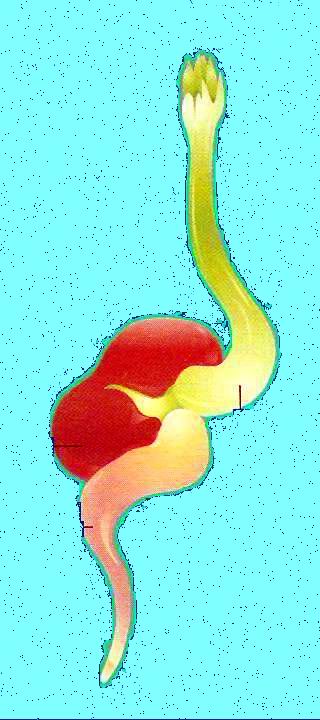 Зародыш 



                                                           Семечко
Опыт № 2
Части цветка
Опыление
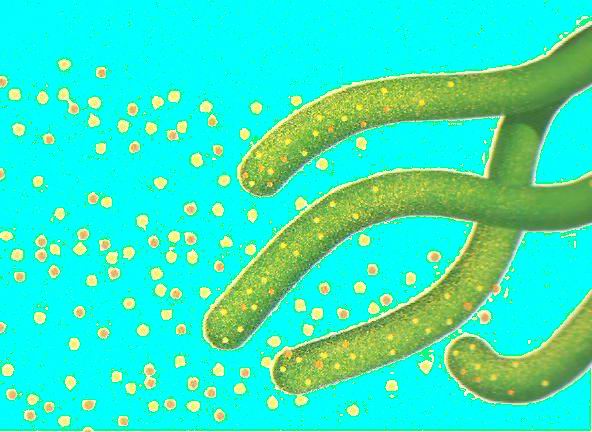 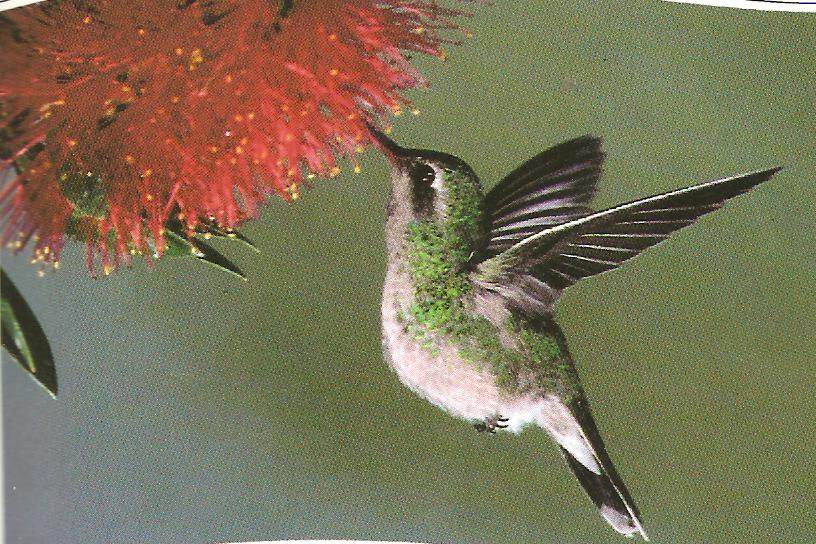 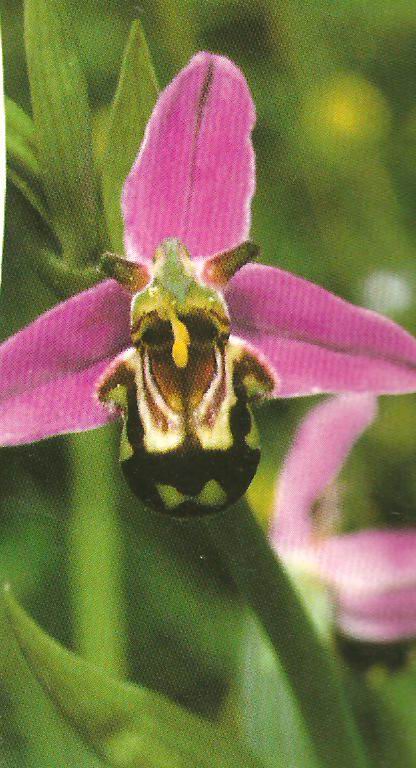 Пуйя раймондии
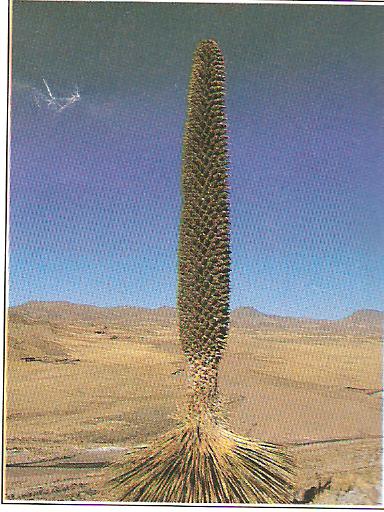 150 лет 
8 000 цветков
11 метров
Плоды
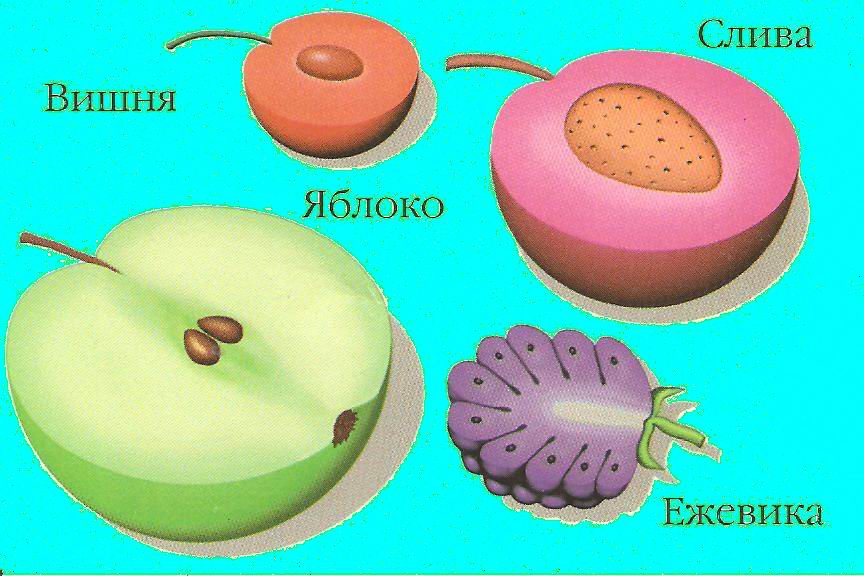 Растения
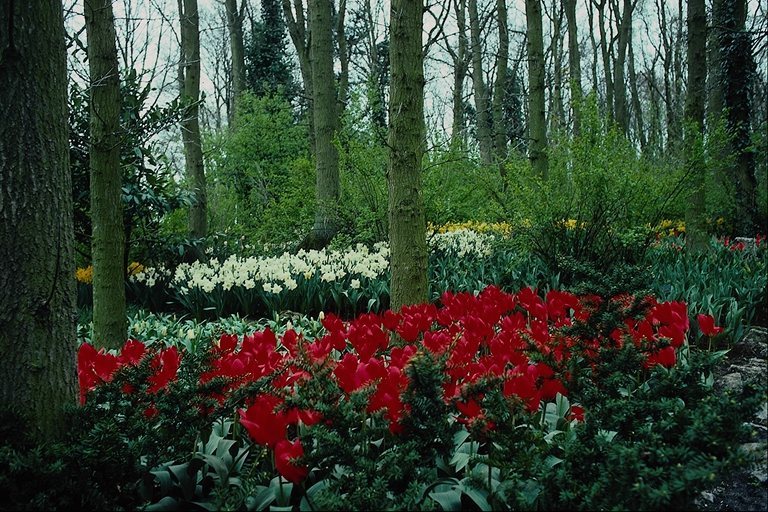 Секвойя
Ствол дерева
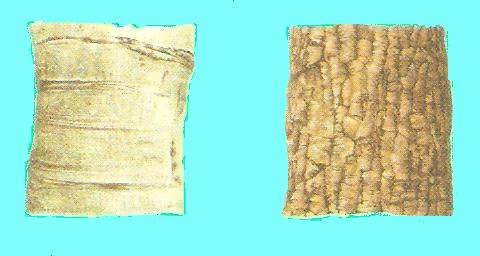 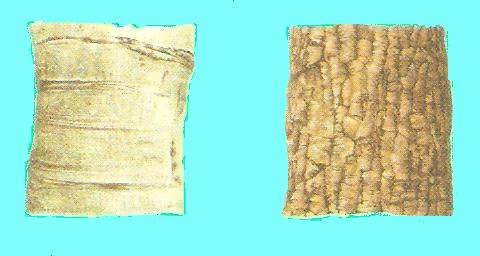 Условия для жизни растений
солнечные лучи;
          почва;
                   вода;
                          кислород;
                                      семена.
Растения альпийских лугов
Растения пустыни
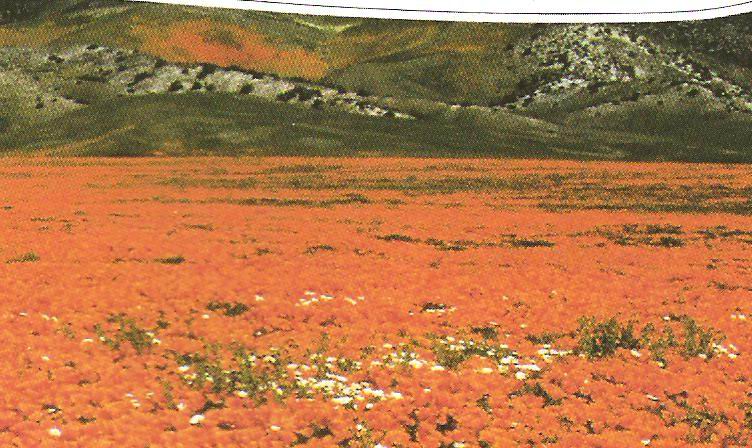 Перекати-поле
Волффиа аррхиза
Самое маленькое   
цветущее растение – 
0,5 мм
Раффлезия
Самый большой 
цветок – 
1 м в диаметре
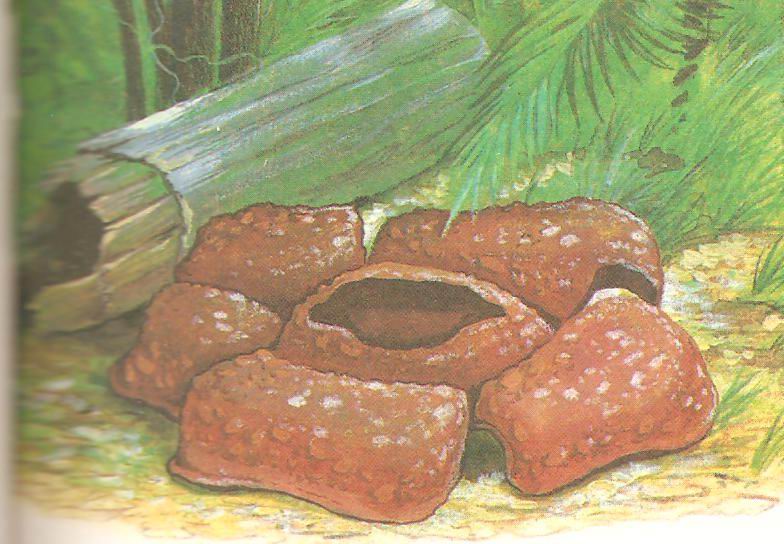 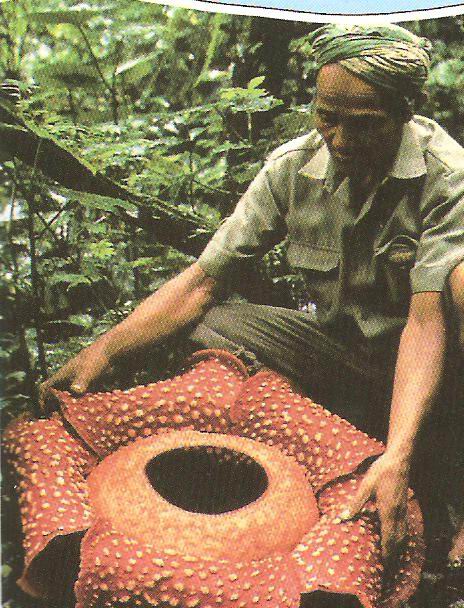 Ламинария
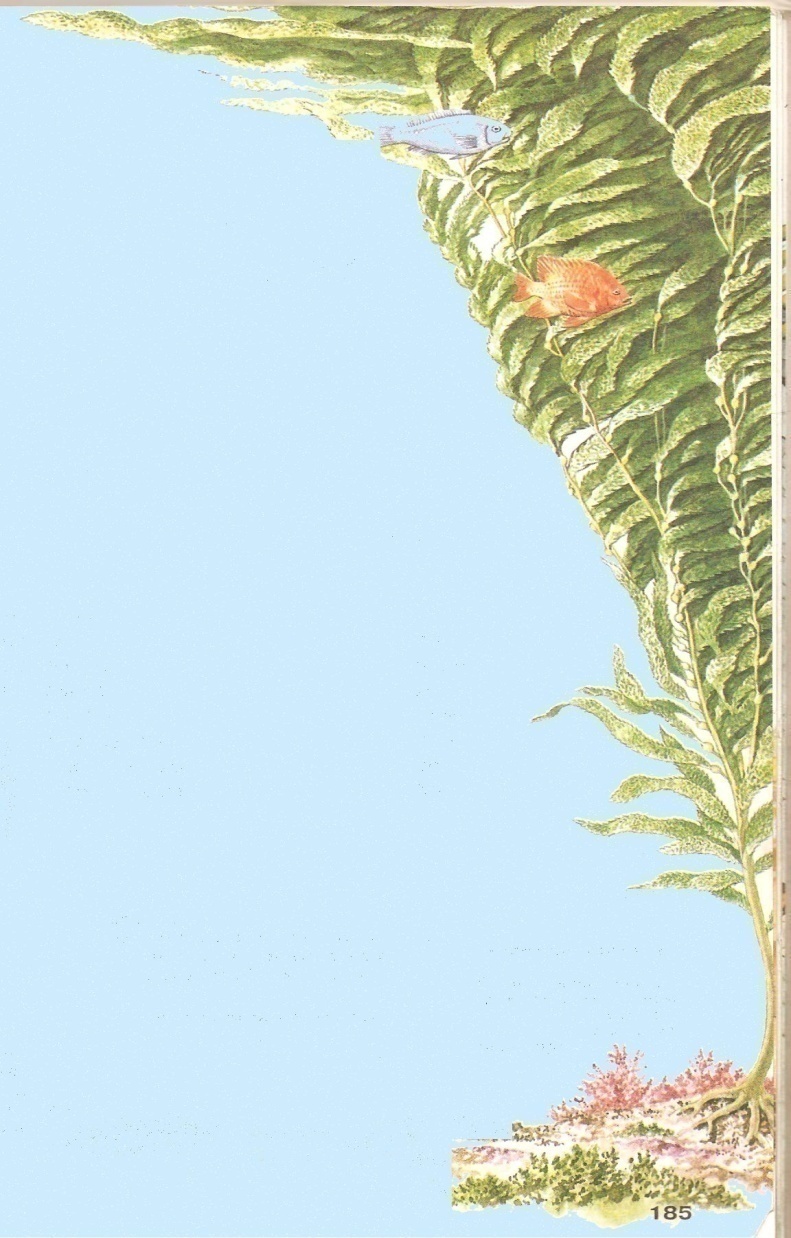 Самое высокое 
растение – 
более 120 м
Выводы:
растения  - живые организмы;
обогащают воздух кислородом;
они растут практически везде;
размеры  от 0,5 мм до 120 м;
человек активно использует растения для своих нужд.
Использование растений человеком:
источник пищи;
использование древесины в хозяйстве;
стройматериалы;
топливо:
изготовление бумаги;
получение каучука и резины;
изготовление бечевы, верёвок, канатов и тросов;
получение лекарств;
изготовление парфюмерии и средств гигиены;
использование нефти.
Растения – 
часть живой природы, без которой человек не может существовать.
СПАСИБО ЗА ВНИМАНИЕ!